ΤΕΧΝΗΤΑ ΝΥΧΙΑ(ΑΚΡΥΛΙΚΟ ME ΦΟΡΜΑ ΚΑΙ TIPS)
Ειδικότητα:Tεχνικός Αισθητικός Ποδολογίας-Καλλωπισμού Νυχιών και Ονυχοπλαστικής
	B’ Εξάμηνο
Μάθημα:Πρακτική Εφαρμογή στην Ειδικότητα
Ματοπούλου Ελένη
Θεσσαλονίκη 2021
ΑΚΡΥΛΙΚΟ ΜΕ ΦΟΡΜΑ
Με το ακρυλικό εκτός από ενίσχυση φυσικού νυχιού(όπως αναφέραμε σε προηγούμενο  μάθημα) μπορούμε να πετύχουμε και προέκταση του με φόρμες.
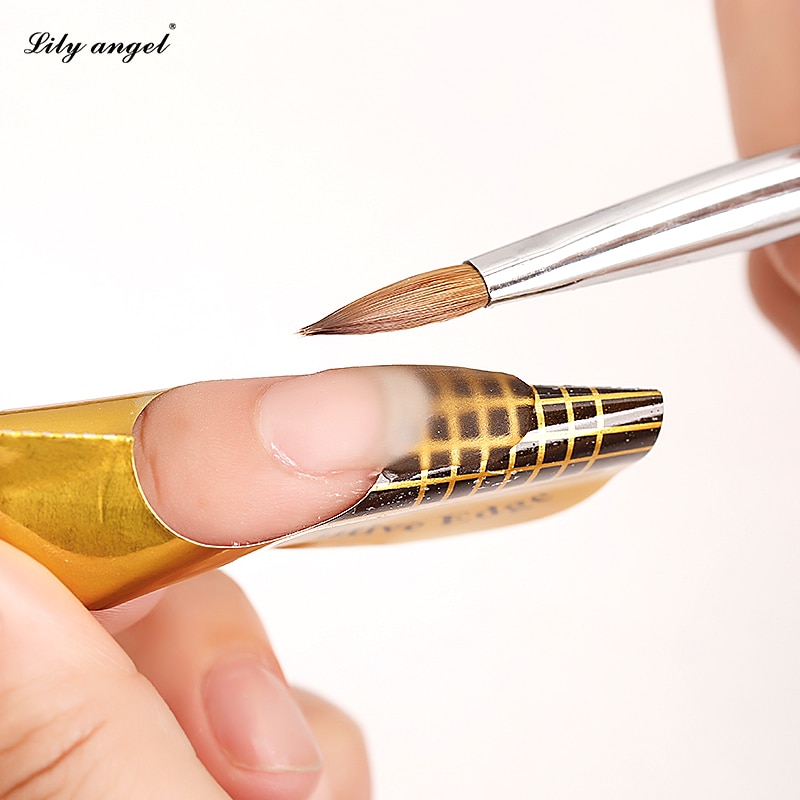 Οι φόρμες κυκλοφορούν σε διάφορα χρώματα και σχήματα. Δεν έχουν κάποια διαφορά εκτός από κάποιες που προορίζονται για τεχνητά νύχια σε extreme shapes.
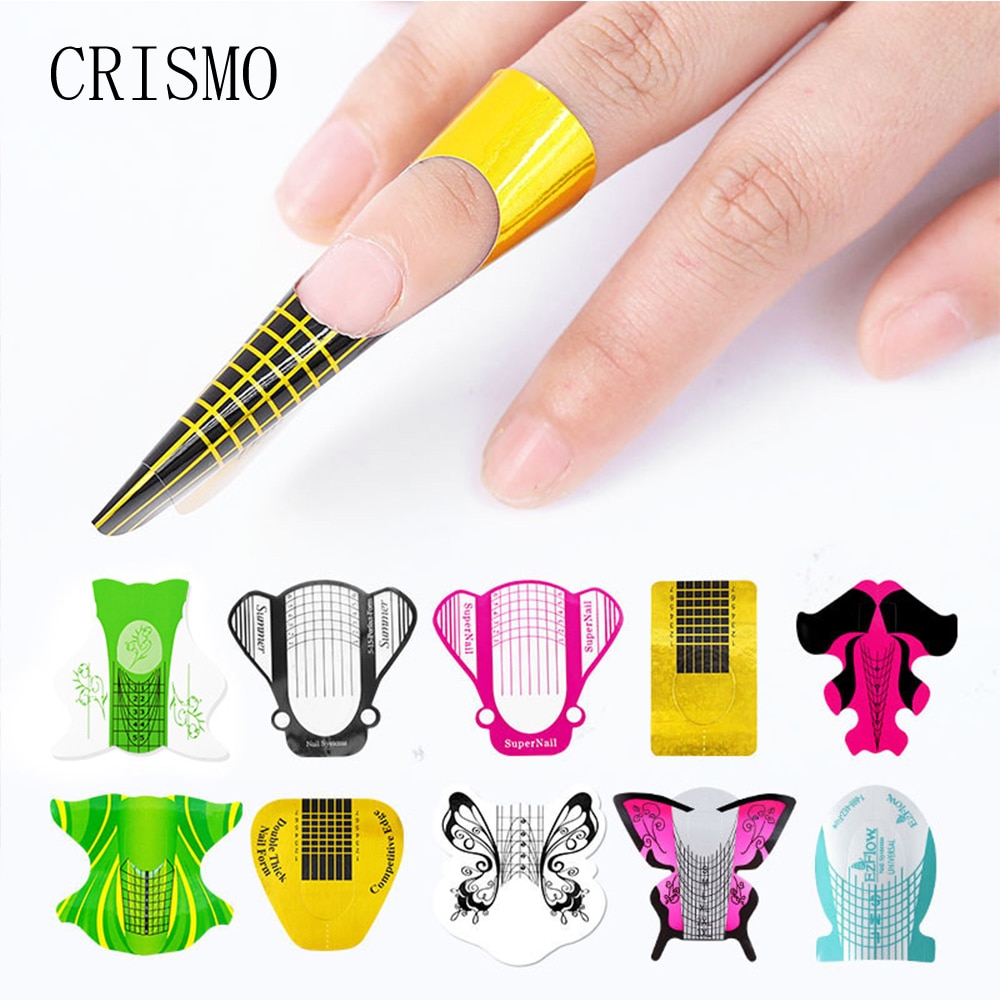 ΥΛΙΚΑ ΚΑΙ ΕΡΓΑΛΕΙΑ

Όλα τα υλικά και εργαλεία του ξηρού μανικιούρ και επιπλέον:


Primer ή bonder

Ακρυλική πούδρα

Ακρυλικό υγρό

Φόρμες 

Πινέλο ακρυλικού

Λάμπα πολυμερισμού

Nail cleaner
ΔΙΑΔΙΚΑΣΙΑ

Πρώτα κάνουμε ένα ξηρό μανικιούρ, του όποιου τα βήματα έχουν αναφερθεί σε προηγούμενο μάθημα. Αφού μπαφάρω τα νυχιά και απομακρύνω τα υπολείμματα σκόνης με ένα βουρτσάκι, περνάω στην τοποθέτηση της φόρμας.
Περνάω τη φόρμα στο νύχι


Εφαρμόζω στο φυσικό νύχι primer


 Ρίχνω μια μικρή ποσότητα από το υγρό ακρυλικού σε ένα ποτηράκι ακρυλικού και προετοιμάζω το πινέλο μου. Το πινέλο που θα χρησιμοποιήσω είναι πινέλο ακρυλικού
ΒΗΜΑΤΑ ΕΦΑΡΜΟΓΗΣ ΦΟΡΜΑΣ ΣΤΟ ΦΥΣΙΚΟ ΝΥΧΙ
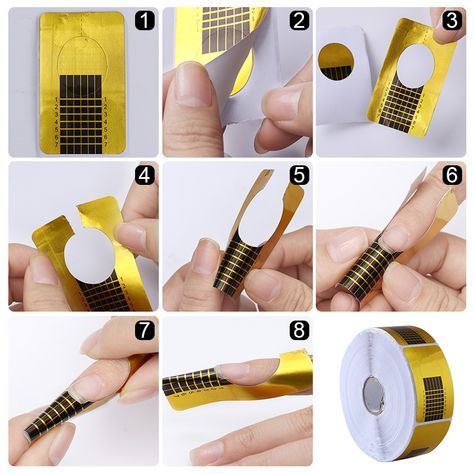 Παίρνω ποσότητα ακρυλικού υγρού με το πινέλο μου και στην συνέχεια το πιέζω ελαφρά μέσα στην ακρυλική πούδρα  για να φτιάξω την σωστή μπίλια για χτίσιμο. Πρέπει να έχω σωστή αναλογία ανάμειξης υγρού και πούδρας ώστε η μπίλια μας να είναι λεία ,με ημιδιάφανη εμφάνιση.

Αρχίζω να χτίζω το νύχι ξεκινώντας από τα επωνύχια , χωρίς να τα ακουμπάω, κατεβάζοντας το υλικό με το πινέλο μου προς τα κάτω. Απλώνω όσο πιο ομοιόμορφα μπορώ σχηματίζοντας το σχήμα που επιθυμώ
Περιμένω να στεγνώσει το ακρυλικό


Με περισσότερη ποσότητα ακρυλικού ενισχύω το νύχι. Τοποθετώ το ακρυλικό στην επιφάνεια του νυχιού. Δουλεύω τη περιοχή πιο πάνω από το σημείο ένωσης  και φροντίζω να πάει και στη περιοχή κοντά στα επωνύχια χωρίς να τα ακουμπήσω, κατεβάζοντας το υλικό σιγά-σιγά προς τα κάτω με απαλές κινήσεις. Δουλεύω πολύ καλά και τη καμπύλη του νυχιού ώστε να είναι πιο ανθεκτικό.


Περιμένω να στεγνώσει το ακρυλικό
Αφαιρώ τη φόρμα προσεκτικά. Επαναλαμβάνω και στα υπόλοιπα νύχια 


Με μια λίμα δίνω το επιθυμητό σχήμα στα νύχια και λιμάρω την επιφάνεια του νυχιού για να διορθώσω τυχόν ατέλειες

Με μια βούρτσα σκόνης απομακρύνουμε τα υπολείμματα σκόνης  και περνάμε στη βαφή

Βάφουμε είτε με ημιμόνιμα χρώματα είτε με ακρυλικά χρώματα. H διαδικασία βαφής με ημιμόνιμα χρώματα είναι ίδια με αυτή του ημιμόνιμου μανικιούρ, ενώ η βαφή με ακρυλικά ίδια με αυτή του ακρυλικού.

Στο τέλος, εφαρμόζω κάνοντας μασάζ λάδι επωνυχίων.
ΤΙ ΠΡΟΣΕΧΟΥΜΕ ΣΤΗΝ ΕΦΑΡΜΟΓΗ ΤΕΧΝΗΤΩΝ ΜΕ ΑΚΡΥΛΙΚΟ ΚΑΙ ΦΟΡΜΑ




 δεν ακουμπάμε τα επωνύχια με το τζελ 

 εφαρμόζω σωστά τη φόρμα στο νύχι της πελάτισσας ώστε το νύχι που θα δημιουργηθεί να φαίνεται όσο το δυνατό πιο φυσικό

φροντίζω να έχω σωστή αναλογία ακρυλικής σκόνης και ακρυλικού υγρού
ΑΚΡΥΛΙΚΟ ΜΕ ΤΙΠΣ
Με το ακρυλικό εκτός από ενίσχυση φυσικού νυχιού(όπως αναφέραμε σε προηγούμενο  μάθημα) μπορούμε να πετύχουμε και προέκταση του με tips.
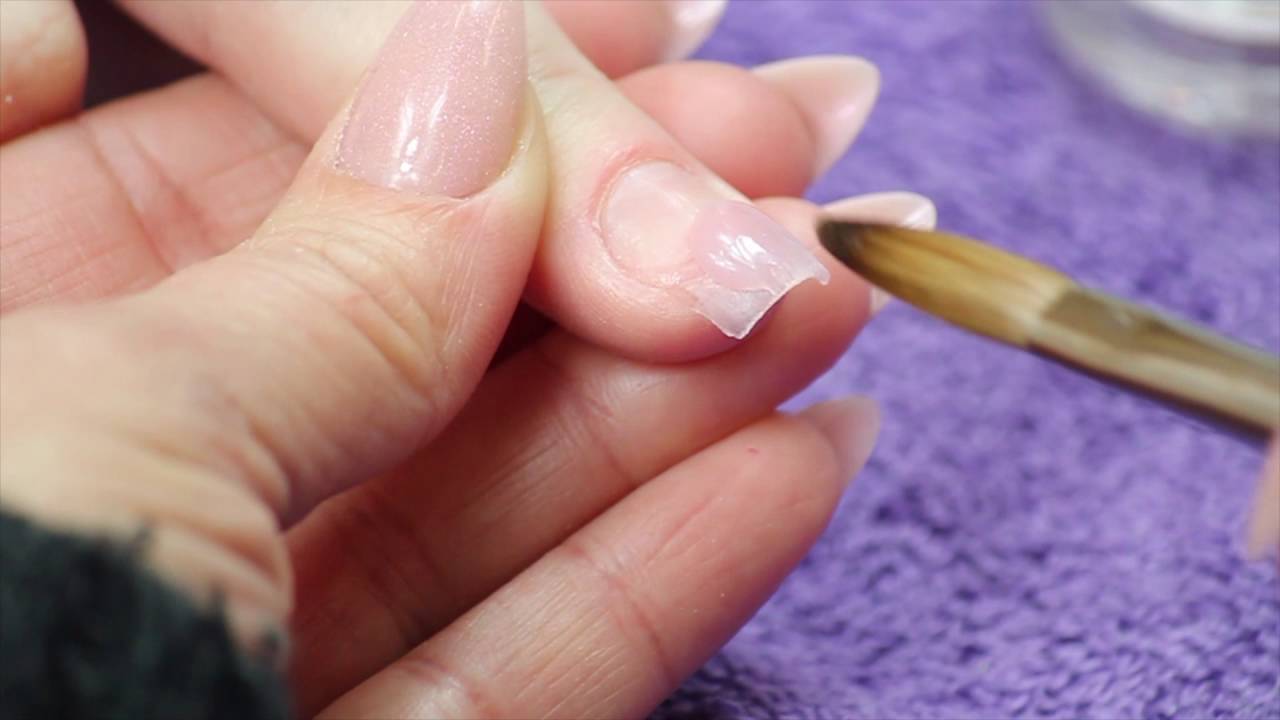 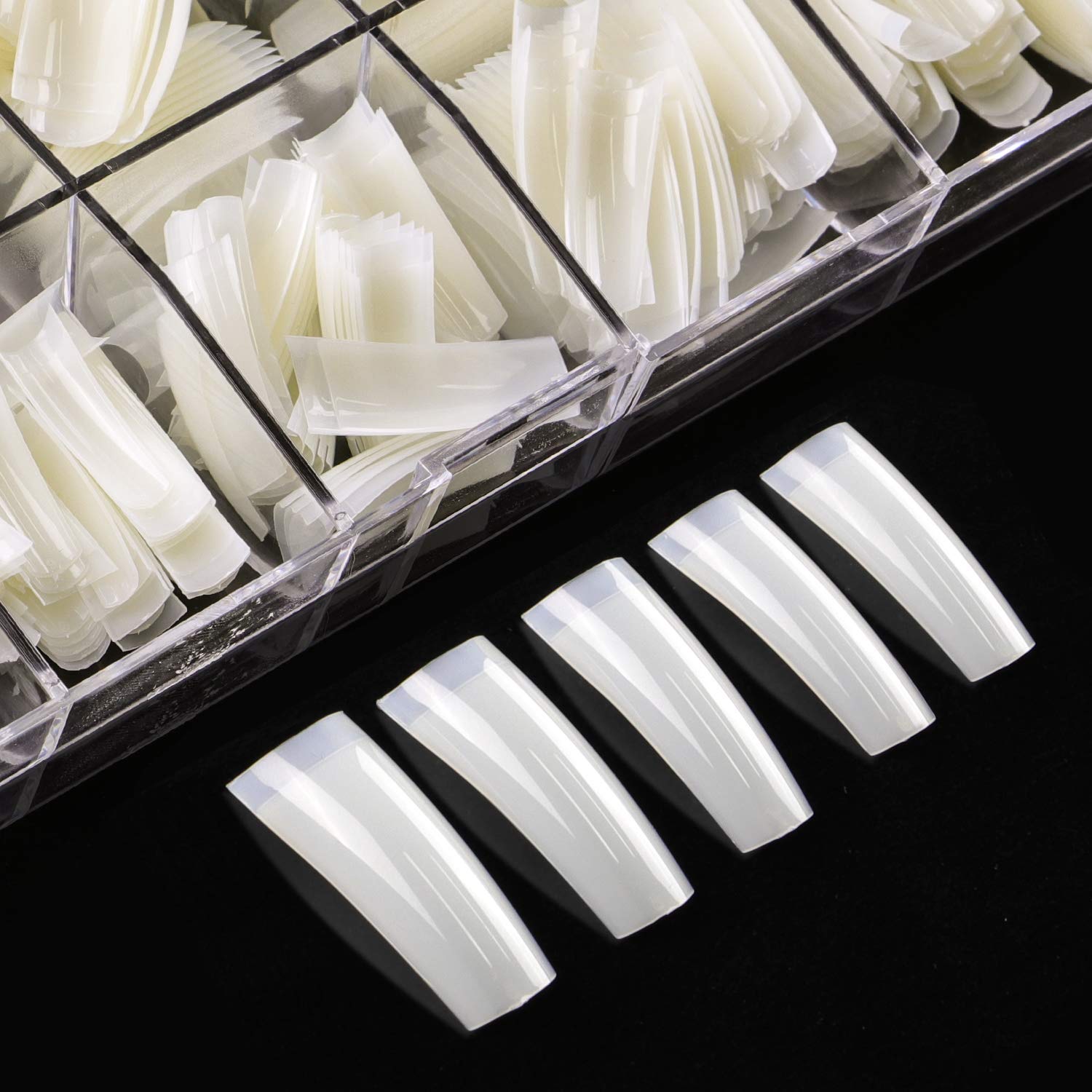 Τα τιπς κυκλοφορούν σε διάφορα μεγέθη. Όσο πιο μεγάλο νούμερο έχουν τόσο πιο μικρά είναι. Επιλέγουμε το κατάλληλο μέγεθος ανάλογα με το σχήμα του νυχιού της πελάτισσας, όποιο δηλαδή ταιριάζει στο νύχι της.
ΥΛΙΚΑ ΚΑΙ ΕΡΓΑΛΕΙΑ

Όλα τα υλικά και εργαλεία του ξηρού μανικιούρ και επιπλέον:

Primer ή bonder

Ακρυλική πούδρα 

Ακρυλικό υγρό

Tips 

Πινέλο ακρυλικού

Nail clipper

Λάμπα πολυμερισμού

Nail cleaner

Κόλλα για tips
ΔΙΑΔΙΚΑΣΙΑ

Πρώτα κάνουμε ένα ξηρό μανικιούρ, του όποιου τα βήματα έχουν αναφερθεί σε προηγούμενο μάθημα. Αφού μπαφάρω τα νυχιά και απομακρύνω τα υπολείμματα σκόνης με ένα βουρτσάκι, περνάω στην τοποθέτηση των τιπς. 

Επιλέγω με το μάτι αυτό το τιπ που θεωρώ πως είναι κατάλληλο και το δοκιμάζω πάνω στο νύχι. Το τιπ κολλιέται στο ύψος του ελεύθερου άκρου. Όταν το τιπ αγκαλιάζει το νύχι και δε ξεφεύγει από αυτό, τότε είναι το ιδανικό μέγεθος. Το ίδιο κάνω για όλα τα νύχια

Αφού επιλέξω τα μεγέθη των τιπ για όλα τα νύχια, καθαρίζω την επιφάνεια των νυχιών με cleaner

Ξεκινάω να κολλάω τα τιπς με κόλλα. Βάζω λίγη κόλλα, στραγγίζοντας τη περίσσεια ποσότητα από το πινέλο μου στο στόμιο του μπουκαλιού. Τοποθετώ κόλλα στο τιπ μόνο στη περιοχή που ξέρω ότι θα κολλήσει στο νύχι και φυσικά δε ξεχνάω να βάλω κόλλα στα πλαϊνά του τιπ.
Περιμένω 10-15΄΄  να  ΄΄ κάτσει ΄΄ η κόλλα που είναι υγρή και αρχίζω να κολλάω τα τιπς μου. Κολλάω με τον εξής τρόπο : κρατάω το τιπ μπροστά ώστε να ακουμπήσει στην άκρη του ελεύθερου άκρου και στη συνέχεια ανεβάζω προς τα πάνω. Περιμένω 10-15΄΄ κρατώντας το τιπ και ελέγχω από τα πλαϊνά ότι το τιπ αγκαλιάζει το νύχι καλά. Το αφήνω μόλις σταθεροποιηθεί.  Πατάω λίγο μετά και τα πλαϊνά για να κολλήσει καλά. Τοποθετώ τα τιπς με τον ίδιο τρόπο και στα υπόλοιπα νύχια. 

Αφού ολοκληρώσω την τοποθέτηση των τιπς, με ένα nail clipper κονταίνω τα τιπς μέχρι το ύψος που θέλουμε.
Με μια λίμα 100-180, λιμάρω τα πλαϊνά των τιπς ώστε να έρθουν σε ευθεία και από μπροστά ώστε να δώσω το επιθυμητό σχήμα. Λιμάρω ελαφρώς και από πάνω τα τιπς στα σημεία που είναι υπερυψωμένα με φορά προς τα κάτω για να μη φθαρεί το φυσικό νύχι. Με αυτό τον τρόπο το τιπ θα έρθει στο ίδιο ύψος με το φυσικό νύχι στο σημείο ένωσης τους.

Απομακρύνω τα υπολείμματα σκόνης και περνάω στη τοποθέτηση του ακρυλικού.
Πριν τη τοποθέτηση του ακρυλικού καλό είναι να περάσω primer.

  Ρίχνω μια μικρή ποσότητα από το υγρό ακρυλικού σε ένα ποτηράκι ακρυλικού και προετοιμάζω το πινέλο μου. Το πινέλο που θα χρησιμοποιήσω είναι πινέλο ακρυλικού

Παίρνω ποσότητα ακρυλικού υγρού με το πινέλο μου και στην συνέχεια το πιέζω ελαφρά μέσα στην ακρυλική πούδρα  για να φτιάξω την σωστή μπίλια για χτίσιμο. Πρέπει να έχω σωστή αναλογία ανάμειξης υγρού και πούδρας ώστε η μπίλια μας να είναι λεία ,με ημιδιάφανη εμφάνιση.
Αρχίζω να χτίζω το νύχι ξεκινώντας από τα επωνύχια , χωρίς να τα ακουμπάω, κατεβάζοντας το υλικό με το πινέλο μου προς τα κάτω. Φροντίζω να δίνω ωραίο σχήμα καθώς το χτίζω.


Περιμένω να στεγνώσει το ακρυλικό.
Με μια ακόμα ποσότητα ακρυλικού, μικρότερη γιατί ήδη έχουμε χτίσει το νύχι , δουλεύω τη περιοχή πιο πάνω από το σημείο ένωσης  και φροντίζω να πάει και στη περιοχή κοντά στα επωνύχια χωρίς να τα ακουμπήσω, κατεβάζοντας το υλικό σιγά-σιγά προς τα κάτω με απαλές κινήσεις. Δουλεύω πολύ καλά και τη καμπύλη του νυχιού ώστε να είναι πιο ανθεκτικό.


Περιμένω να στεγνώσει το ακρυλικό. Με την ιδία διαδικασία, χτίζω όλα τα νύχια
Με τη βοήθεια μιας λίμας, λιμάρω την επιφάνεια του νυχιού, διορθώνοντας και τυχόν ατέλειες.

Αφού τελειώσω με το λιμάρισμα σε όλα τα νύχια και απομακρύνω τη σκόνη, περνάω στο βάψιμο. 

Το βάψιμο μπορεί να γίνει είτε με ημιμόνιμα χρώματα, είτε με ακρυλικά χρώματα. Η διαδικασία εφαρμογής ημιμόνιμου χρώματος είναι ίδια με αυτή του ημιμόνιμου μανικιούρ, ενώ των ακρυλικών χρωμάτων ίδια με αυτή του ακρυλικού.

Τέλος, περνάμε ένα λάδι επωνυχίων κάνοντας μασάζ.
Τι προσέχουμε στην εφαρμογή τεχνητών με ακρυλικό και tips


Προσέχω να μην ακουμπήσει το υλικό μου τα επωνύχια

Επιλέγω το σωστό μέγεθος τιπ ώστε να εφαρμόζει κατάλληλα στο φυσικό νύχι και να έχω όσο το δυνατό πιο φυσικό αποτέλεσμα

Όταν κολλάω στο φυσικό νύχι το τιπ και το λιμάρω, προσέχω να μη λιμάρω και να μη φθείρω το φυσικό νύχι

Φροντίζω να έχω σωστή αναλογία ακρυλικής σκόνης και ακρυλικού υγρού.
Διαφορές ανάμεσα στα ακρυλικά και τα φωτοσκληραινόμενα τζελ



Τα ακρυλικά είναι σκόνη και υγρό που θα ενωθούν για να δουλευτεί το υλικό. 

Τα τζελ είναι σε μορφή ιξώδη και έτσι δουλεύονται.

Η σημαντικότερη όμως διαφορά τους είναι ο τρόπος που πολυμερίζονται. Για το ακρυλικό ο διεγέρτης είναι χημικός και βρίσκεται στο υλικό διαμόρφωσης. Ενώ για το τζελ, ο διεγέρτης είναι φυσικός και είναι οι υπεριώδεις ακτίνες UV. 


(Ερώτηση Πιστοποίησης- Β’ Ομάδα- ειδικές ερωτήσεις)
Ευχαριστώ για την προσοχή σας !
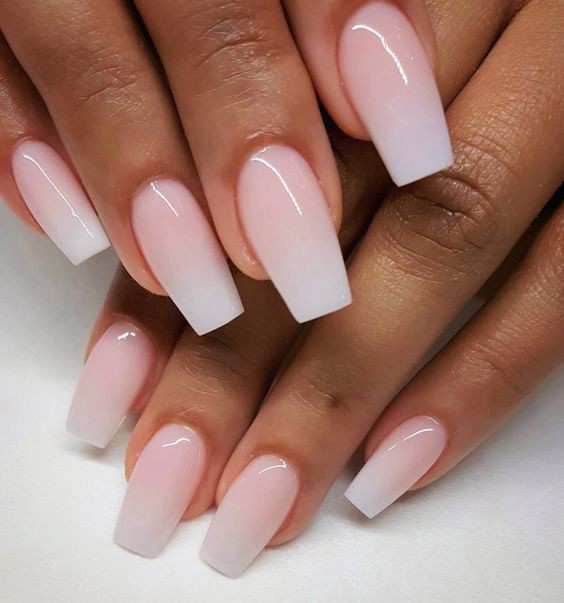